প্রিয় শিক্ষার্থী 
আজকের ক্লাসে সবাইকে
স্বাগত
FB-372679357777860-0-AbxMrIiMyDUm6_FaFB-372679357777860-0-AbxMrIiMyDUm6_Fa
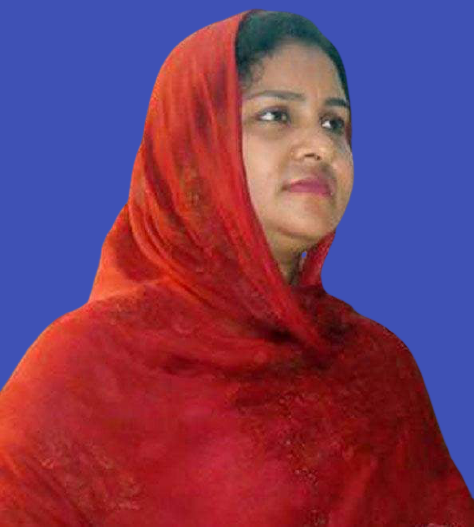 পরিচিতি
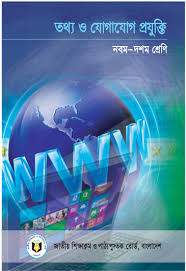 হোসনেয়ারা (লাকী)
                এম,এস,এস, এম এড
সহকারী শিক্ষক (আই সি টি)
রায়পুর স্কুল এন্ড কলেজ ,
বাঘারপাড়া ,যশোর । 
01712333017
Mail-lucky333017@gmail.com
তথ্য ও যোগাযোগ প্রযুক্তি
শ্রেণিঃ নবম-দশম
অধ্যায়ঃ ০১
*বিনোদন ও আইসিটি*
প্রিয় শিক্ষার্থীবৃন্দ চলো আমরা কয়েকটি ছবি দেখি
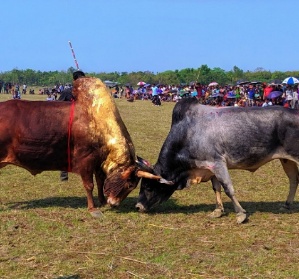 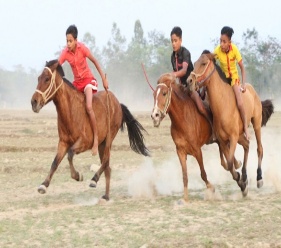 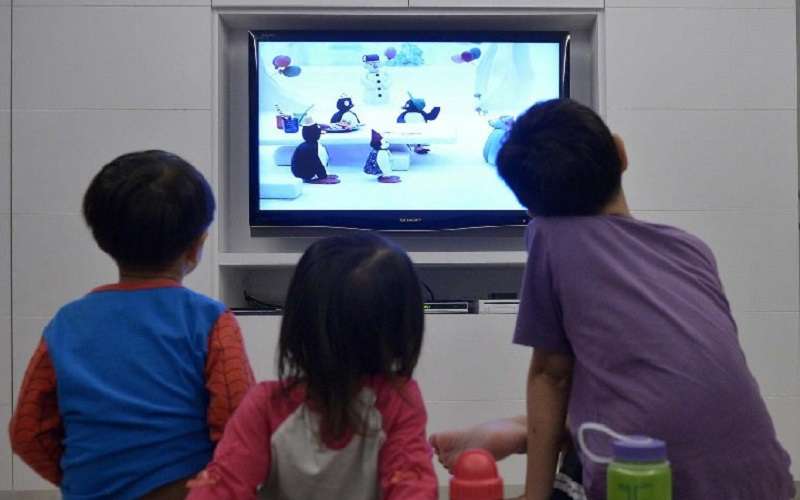 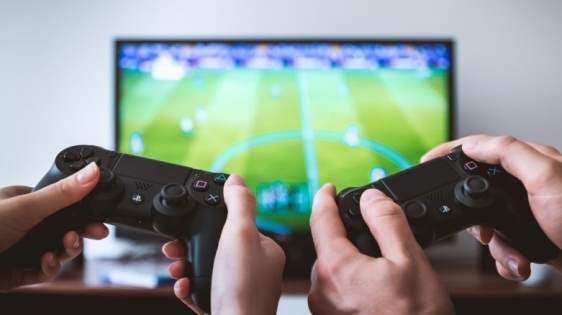 ঘোড়ার দৌড়
গরুর লড়াই
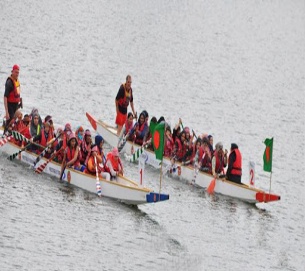 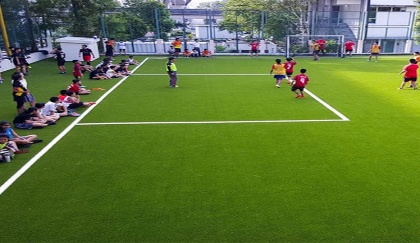 গেইম খেলছে
টিভি দেখছে
খেলার মাঠ
নৌকা বাইচ
এখন শিশুরা ঘরেই কম্পিউটার বা
 অন্য মাধ্যমে বিনোদন উপভোগ করে
একটা সময় ছিল যখন শিশুরা বিনোদনের জন্য ঘরের বাইরে যেতো
আজকের পাঠ
বিনোদন ও আইসিটি
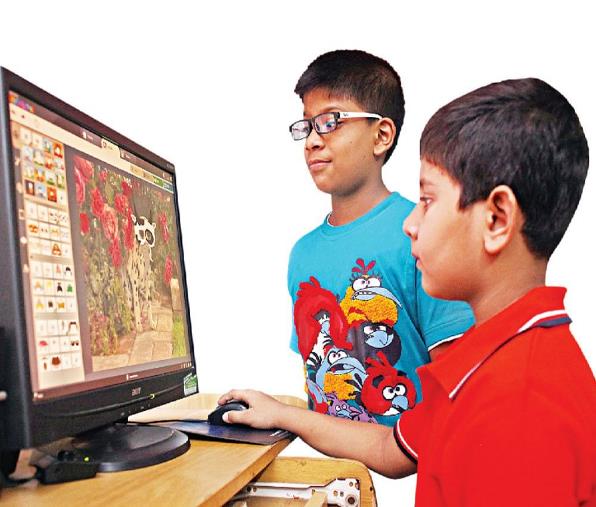 শিখনফল
এ পাঠ থেকে শিক্ষার্থীরা---------
১।বিনোদনে আইসিটি ব্যবহারের দিকগুলো বলতে পারবে;
২। আইসিটির ছোঁয়াই বিনোদন জগতে পরিবর্তনের ধাপ সমূহ ব্যাখ্যা করতে পারবে ;
৩। বিনোদনের ক্ষেত্রে আইসিটির ইতিবাচক দিকগুলো ব্যাখ্যা করতে পারবে।
বিনোদন মানুষের মনের স্বাস্থ্যকে সুস্থ রাখে।আইসিটির উন্নয়নের সাথে বিনোদন জগতে একটি নুতন  দিক উন্মোচিত হয়েছে। এটি ঘটেছে দুই ভাবে-
একক কাজ
সময়-৩মিনিট
১।বিনোদনে আইসিটি ব্যবহারের দিক কয়টি ও কি কি?
আইসিটির ছোঁয়ায় বিনোদন জগতে পরিবর্তনের ধাপসমূহ-
মৌলিক 
পরিবর্তন
গুণগত 
পরিবর্তন
আইসিটির ছোঁয়ায় বিনোদন জগতে মৌলিক পরিবর্তন সমূহ-
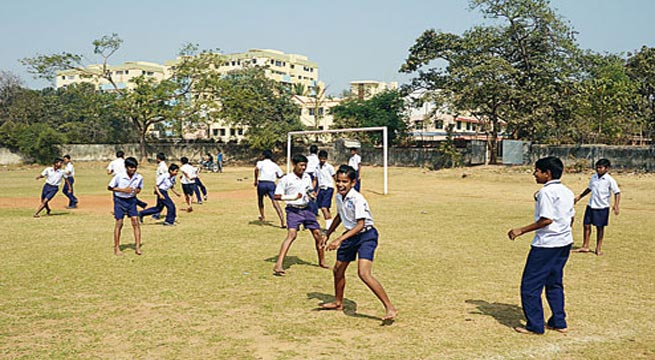 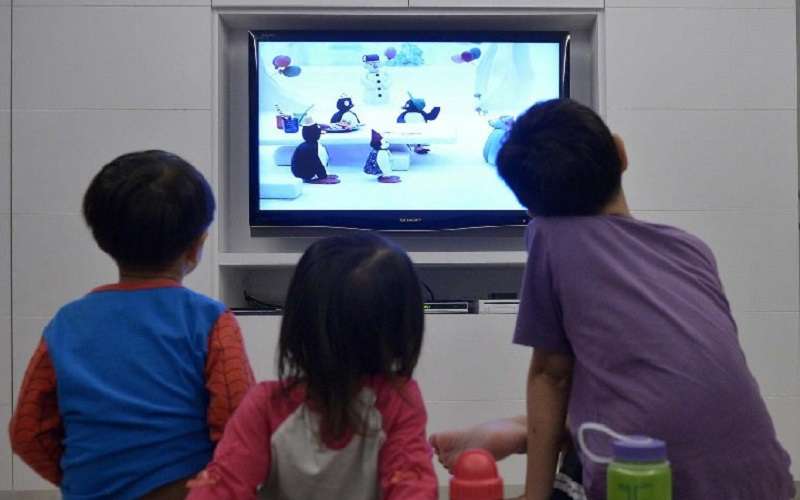 অতীতে বিনোদনের জন্য ঘরের বাইরে যেতে হতো, এখন যেতে হয় না
আইসিটির ছোঁয়ায় বিনোদন জগতে মৌলিক পরিবর্তন সমূহ-
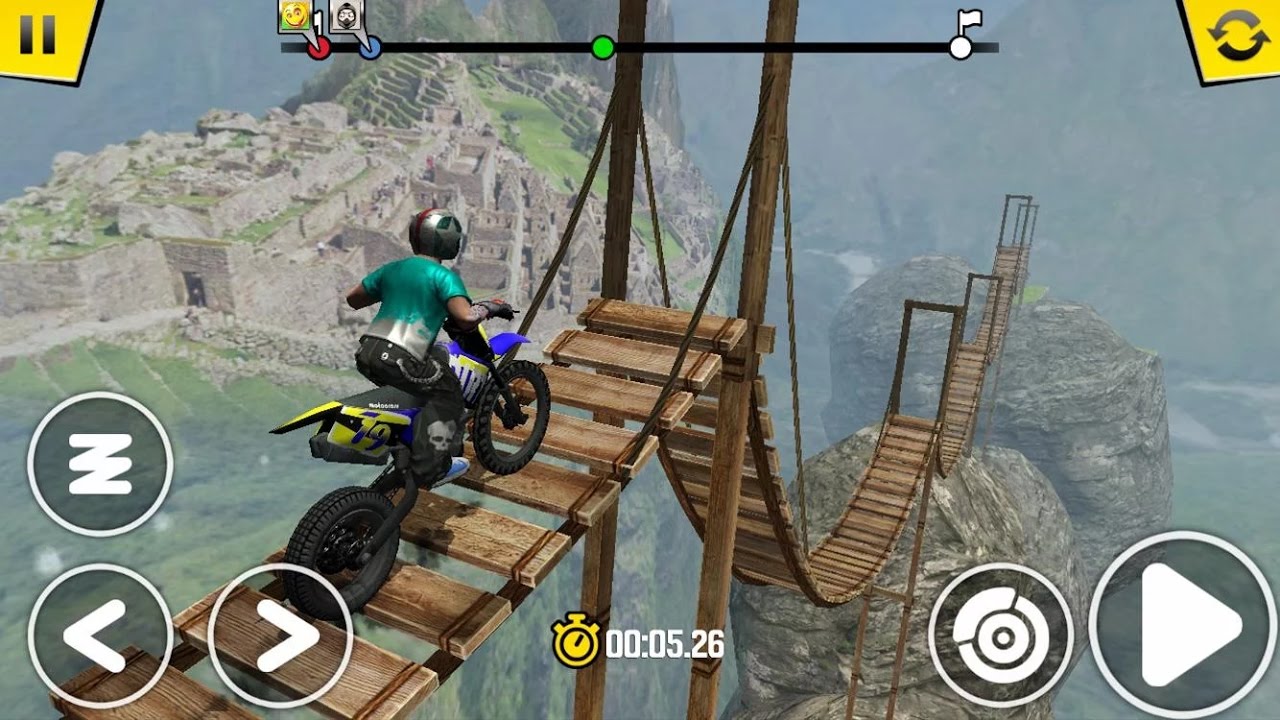 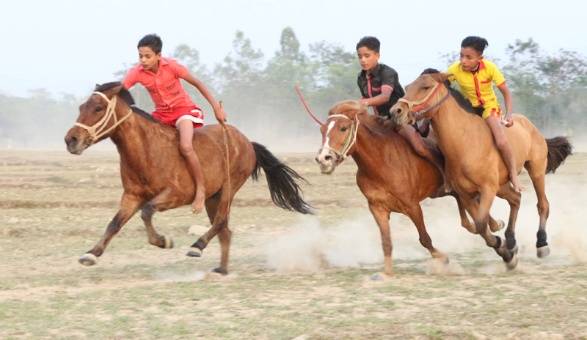 অতীতে বিনোদন উপভোগের জন্য মৌসুম নির্দিষ্ট ছিল, 
এখন সব সময় উপভোগ করা যায়
আইসিটির ছোঁয়ায় বিনোদন জগতে মৌলিক পরিবর্তন সমূহ-
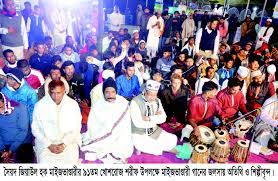 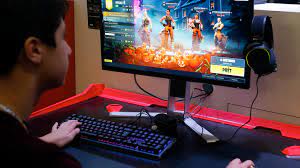 অতীতের বিনোদন সমূহ ছিল সমাজ কেন্দ্রিক, এখন ব্যক্তি কেন্দ্রিক
আইসিটির ছোঁয়ায় বিনোদন জগতে মৌলিক পরিবর্তন সমূহ-
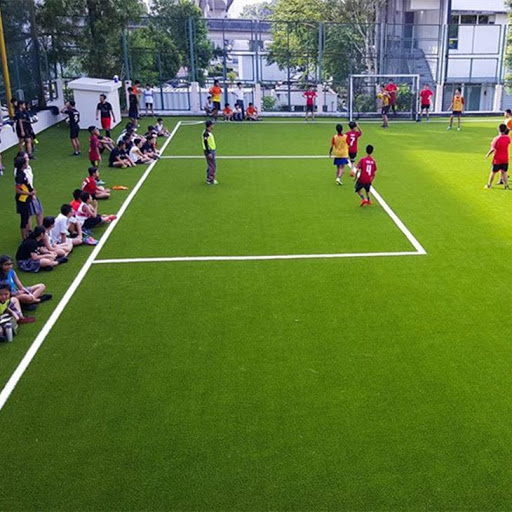 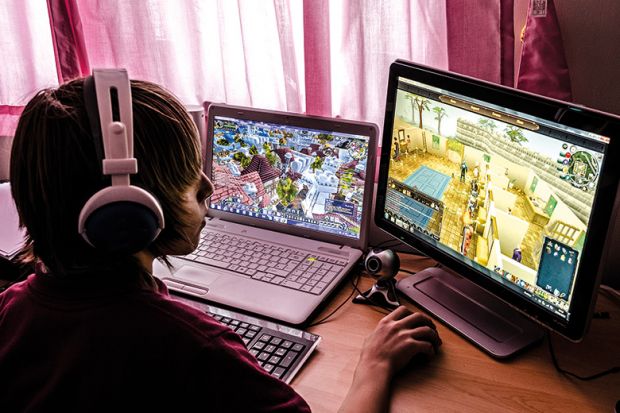 অতীতে বিনোদনের জন্য দল প্রয়োজন ছিল, এখন এককভাবেই খেলা যায়
আইসিটির ছোঁয়ায় বিনোদন জগতে মৌলিক পরিবর্তন সমূহ-
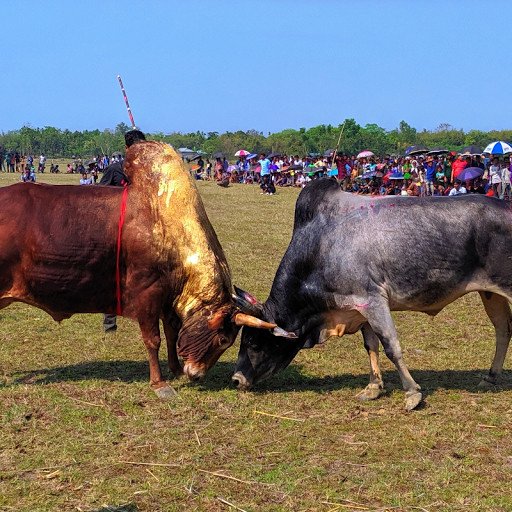 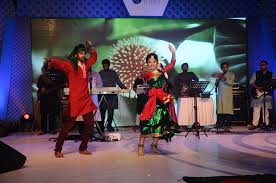 অতীতে বিনোদনের আয়োজনে ব্যবসা মূখ্য ছিল না, এখন ব্যবসা মূখ্য
আইসিটির ছোঁয়ায় বিনোদন জগতে মৌলিক পরিবর্তন সমূহ-
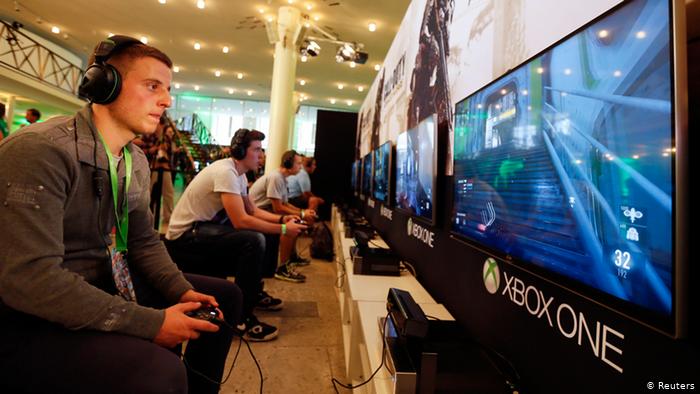 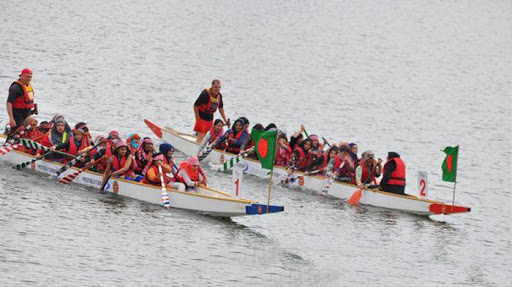 অতীতে বিনোদনের আয়োজন সংরক্ষণের ব্যবস্থা ছিল না বলে মানুষের আগ্রহ 
বেশি ছিল, এখন সংরক্ষণের ব্যবস্থা থাকায় বিনোদন তার স্বকীয়তা হারিয়েছে
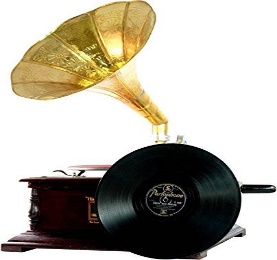 আইসিটির ছোঁয়ায় বিনোদন জগতে গুণগত পরিবর্তনের ধাপ সমূহঃ
গ্রামোফোন
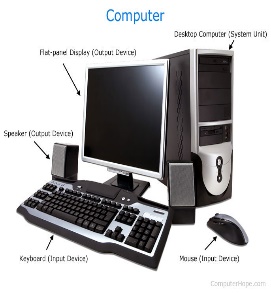 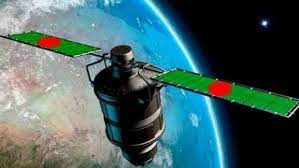 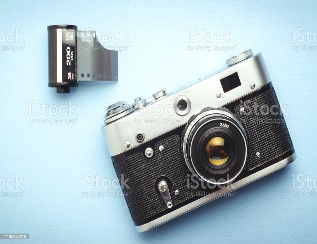 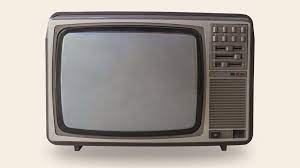 স্যাটেলাইট
কম্পিউটার
টেলিভিশন
ফিল্ম ও ক্যামেরা
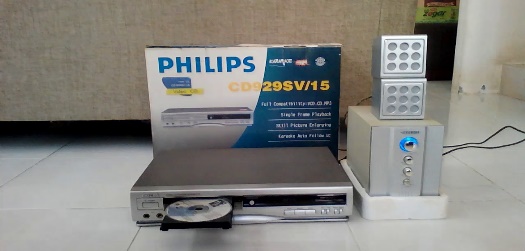 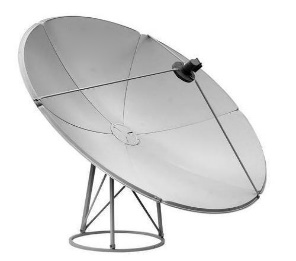 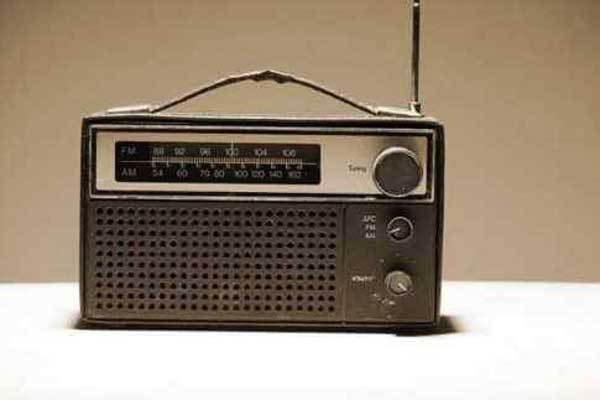 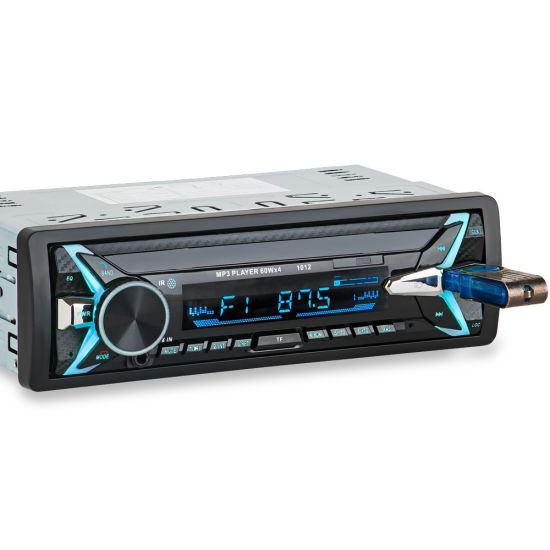 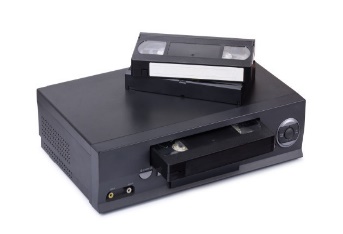 মেমরি কার্ড
রেডিও
সিডি/ ভিসিডি/ ডিভিডি 
ও প্লেয়ার
ভিসিআর প্লেয়ার
ডিস চ্যানেল
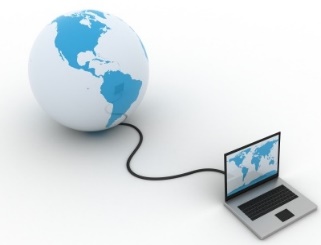 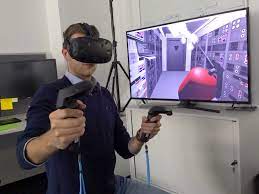 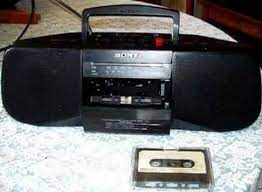 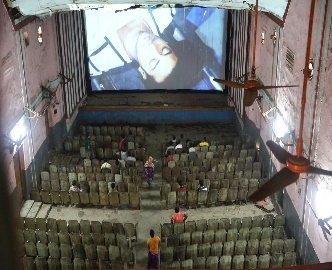 ইন্টারনেট
গেইম
ক্যাসেট প্লেয়ার
সিনেমা
জোড়ায় কাজ
সময়-৪মিনিট
আইসিটির ছোঁয়ায় বিনোদন জগতের ২ টি মৌলিক ও ২ টি গুণগত পরিবর্তন লেখ।
বিনোদনের ক্ষেত্রে আইসিটির ইতিবাচক দিকসমূহঃ
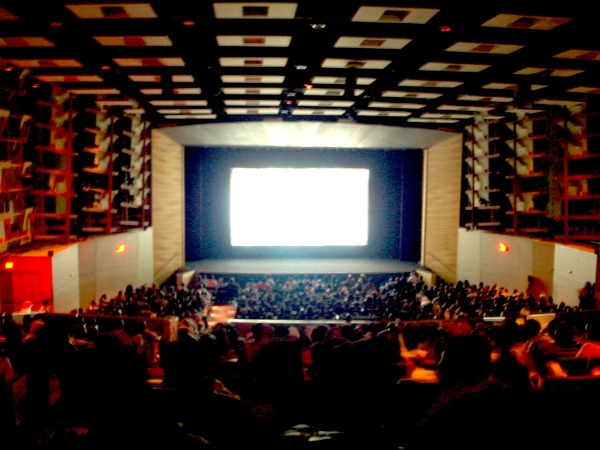 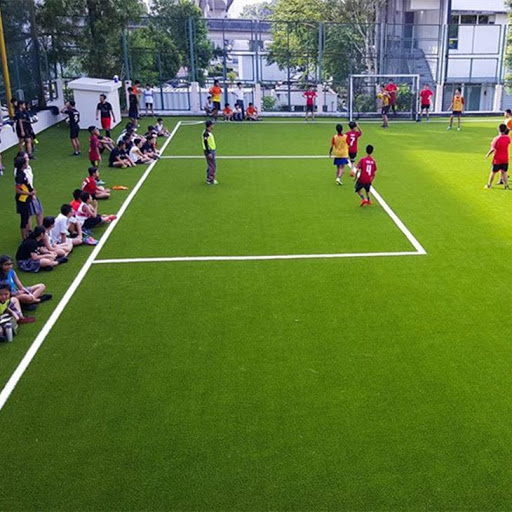 খেলার মাঠ
সিনোমা হল
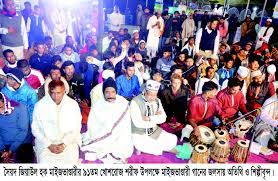 সব বিনোদনের জন্য মানুষকে ঘরের বাইরে যেতে হতো
গানের জলসা
বিনোদনের ক্ষেত্রে আইসিটির ইতিবাচক দিকসমূহঃ
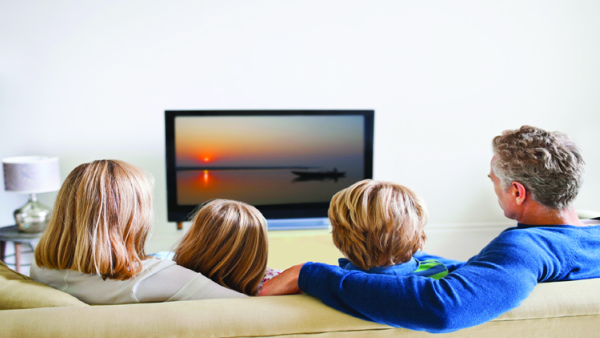 বর্তমান আর বিনোদনের জন্য ঘর থেকে বের হতে হয় না
সিনেমা দেখে টেলিভিশনে
বিনোদনের ক্ষেত্রে আইসিটির ইতিবাচক দিকসমূহঃ
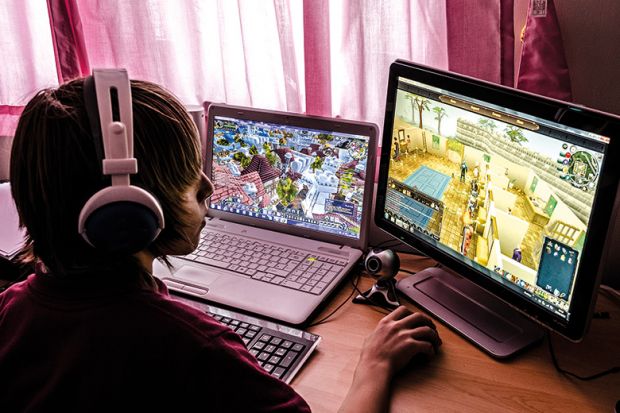 গেম খেলার জন্য কম্পিউটার বা স্মার্ট-ফোন ব্যবহার করছে
বিনোদনের ক্ষেত্রে আইসিটির ইতিবাচক দিকসমূহঃ
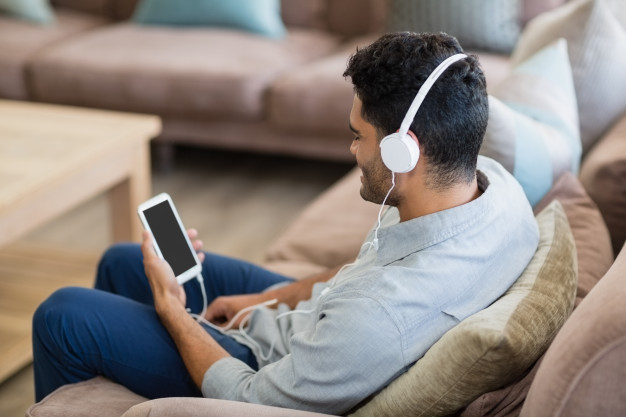 গান শুনতে মোবাইল ব্যবহার করছে
আইসিটি প্রযুক্তির উন্নয়ন
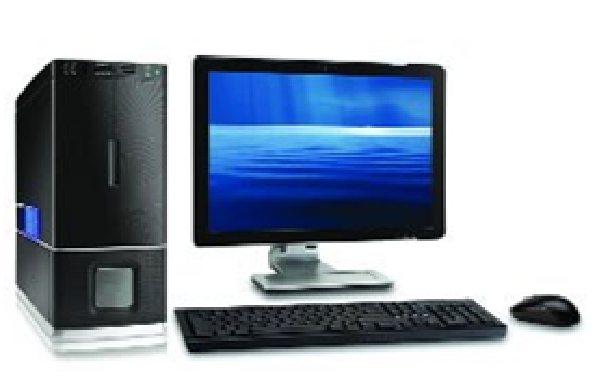 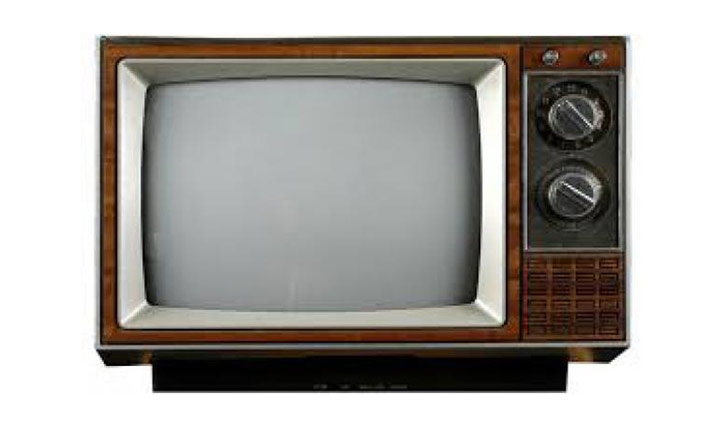 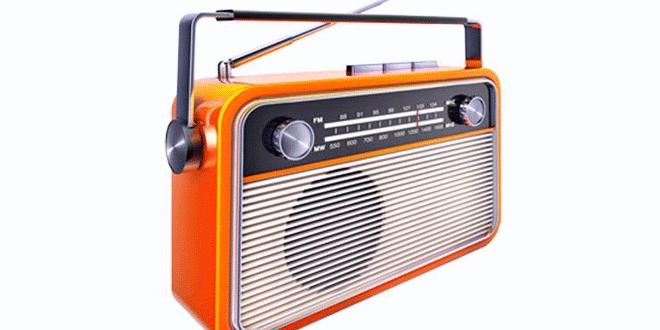 কম্পিউটার
টেলিভিশন
রেডিও
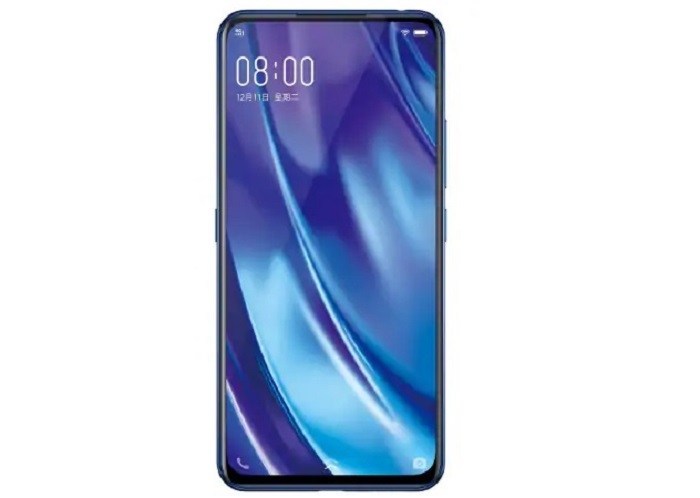 এসব আবিষ্কারের ফলে আমরা এখন ঘরে বসেই সব ধরনের বিনোদন পাচ্ছি।
স্মার্ট ফোন
দলীয় কাজ
সময়-৫ মিনিট
বিনোদনের ক্ষেত্রে আইসিটির ইতিবাচক দিকগুলো লেখ।
মূল্যায়ন
বিনোদন মানুষের জীবনে কী কাজ করে?
বিনোদন মানুষের কোন দুইটি দিকের পরিবর্তন ঘটায়?
আগের যুগের মানুষের বিনোদনের প্রাণকেন্দ্র কোথায় কোথায ছিল?
বর্তমানে মানুষ বিনোদনের জন্য কোথায়  আসক্ত হচ্ছে ?
আইসিটিরি বিনোদনের ক্ষেত্রে কোন বিষয়টির প্রতি সাবধানতা অবলম্বণ করা জরুরী?
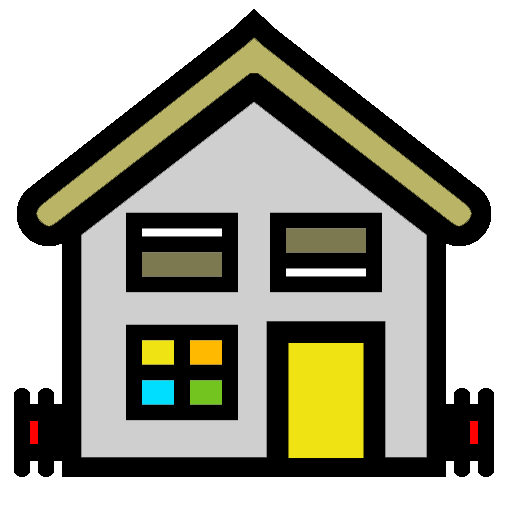 বাড়ীর কাজ
বিনোদন মানব জীবনে কতটা গুরুত্বপূর্ণ তোমার নিজের ভাষায় লেখ।
ধন্যবাদ সবাইকে